Tuesday
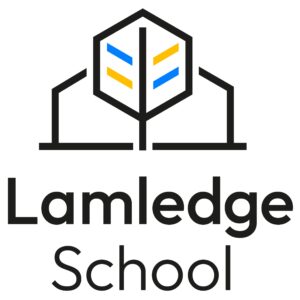 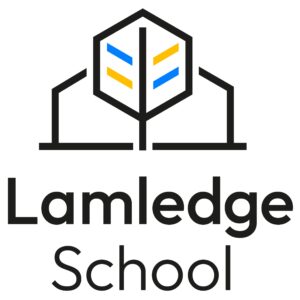 Spiritual, Moral, Social and Cultural Development (SMSC)
Awareness Days this week…Click on the images or links for more information or activities.
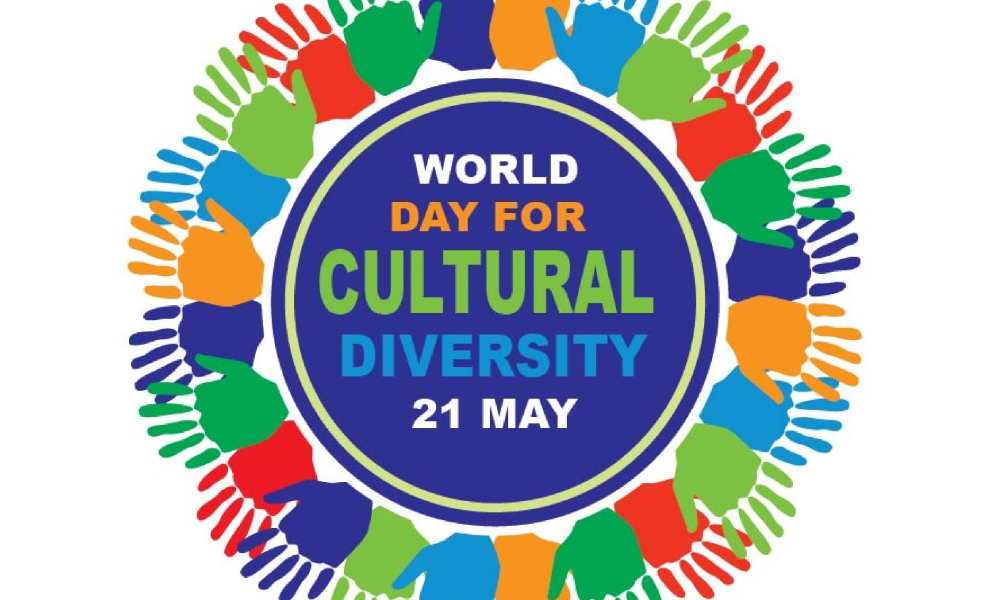 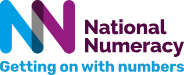 Activities - Primary
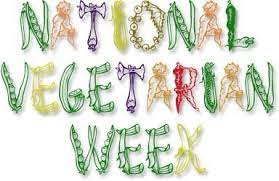 Activities
Test your Numeracy - Secondary
Benefits of being Vegetarian